Important
Recording
This session is being recorded and your audio, video and chat contributions may be captured and later shared online.

Please disable these if you wish to remain anonymous.

Questions
Please ask any questions via the chat for our co-presenter to either respond to or collect for a later response.

Support
If you have any unanswered or complex questions, please contact our support team via DFT@westernsydney.edu.au
Discussion Boards,Blogs, & Journals
Forrest Duxbury, LF
Shristi Barahi, LF
Rhoda O’Higgins, LF
Welcome!
Introduction
Discussion Boards
Blogs
Journals
Closure
Overview
Key Features
Setup
Group Tools
Discussion Boards

Blogs

Journal
Discussion Boards
Discussion Board – Video Overview
Hierarchy
Discussion Board
Forum 1: Social Forum
Thread Post 1: Introduce yourself!
Post 2: Hi, I’m Mike, I like cats.
Reply Post 4: I like cats too!
Post 3: Hi, I’m Sammi, I like dogs.
Thread Post 2: Summer Dance!
Forum 2: Learning Module 3 – Chemistry
Thread Post 1: Discuss exo & endothermic reactions
Key Options
Unit Wide vs Group forums
Must Create a Thread forums
Grading a Forum (needs marking view, rubrics)
Grading a Thread
Forum Subscription (Email)
Anonymous Posts



Mark as read/unread
Sort threads, filter posts 
Collect posts
Due Date and Late Submissions
Permissions - delete / edit post, file attachment, ratings, tag posts
Draft Posts
Where is it?
Enabled by default (Cortex)
Online Netiquette Video
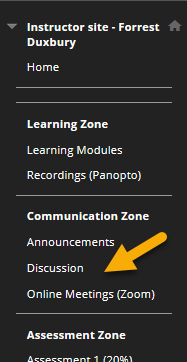 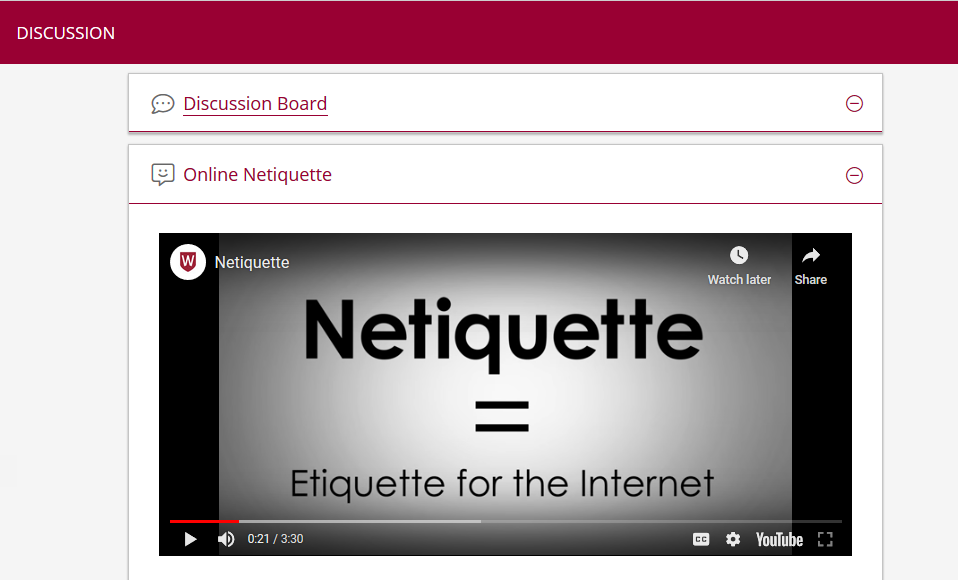 1. Adding to a Learning Module
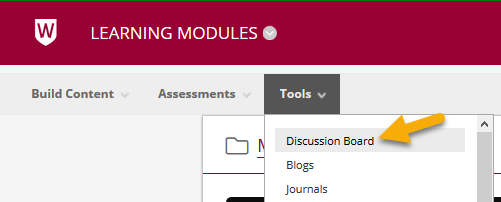 2. Where to link to?
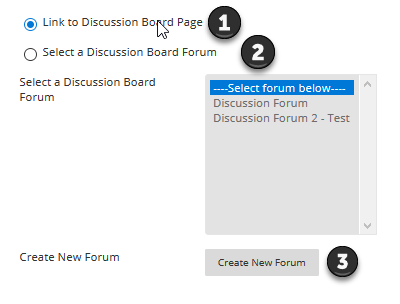 View All



View One



Create New
3. Page or Forum
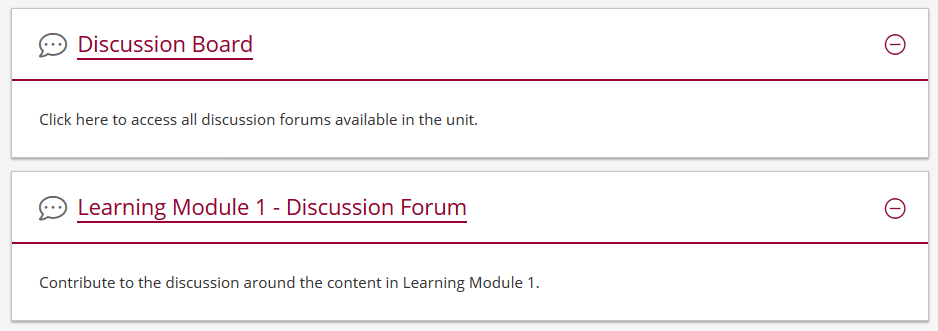 4. Discussion Board - All
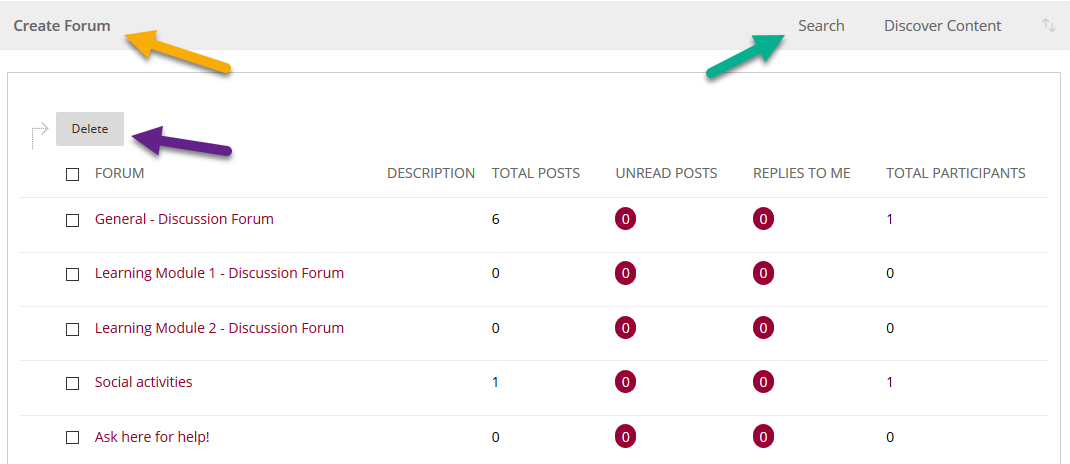 5. Discussion Forum & Threads
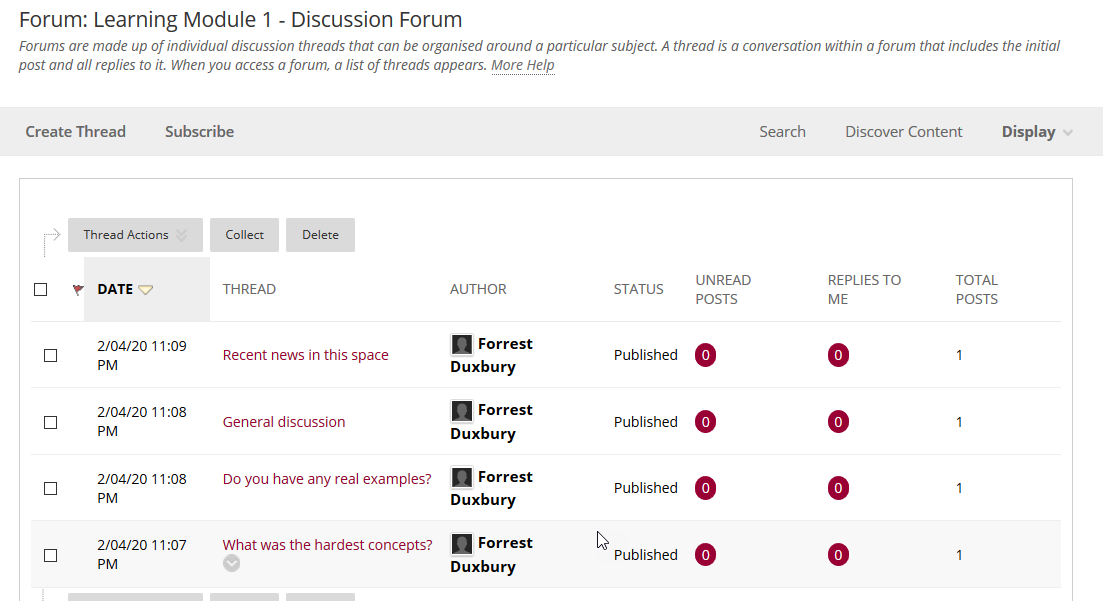 Creating Threads/Posts
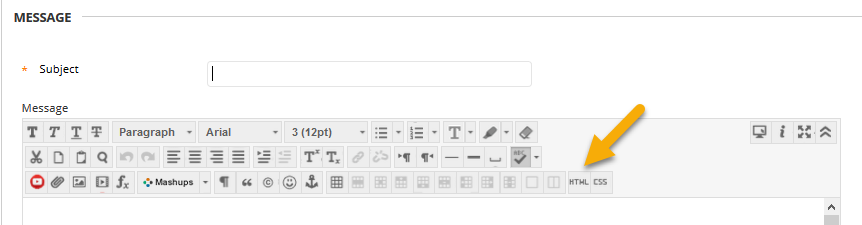 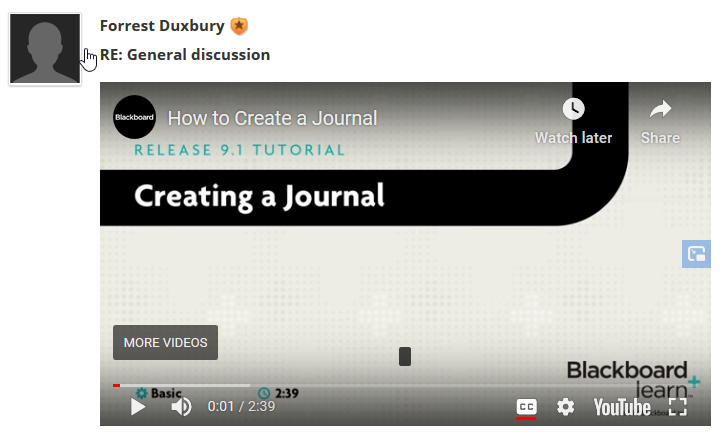 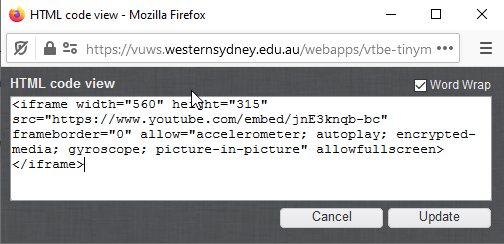 Group Forums
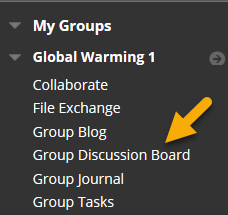 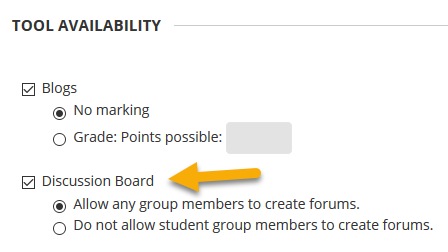 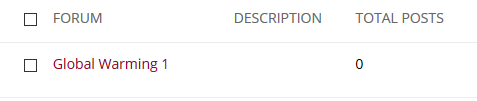 Discussion Forum Support
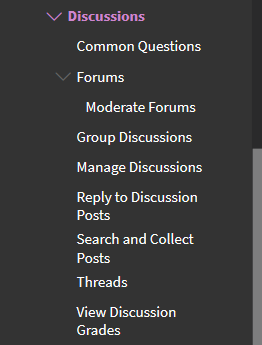 Blogs
Blogs – Video Overview
Key Options
Course (aka Unit) – all can post, all can read/comment
Group – group can post, all can read/comment
Individual – you can post, all can read/comment
Draft Posts, Rubrics
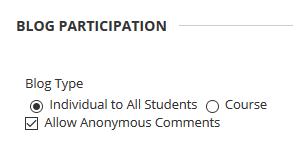 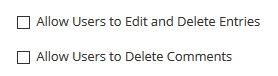 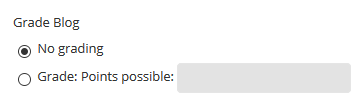 1. Adding to Side Menu
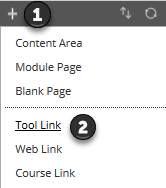 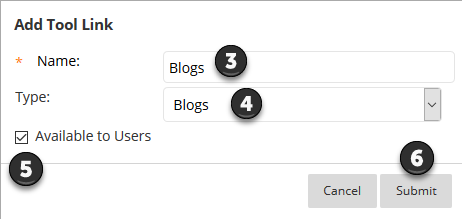 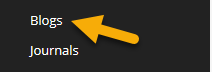 2. Adding to a Learning Module
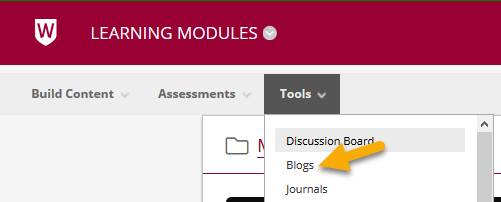 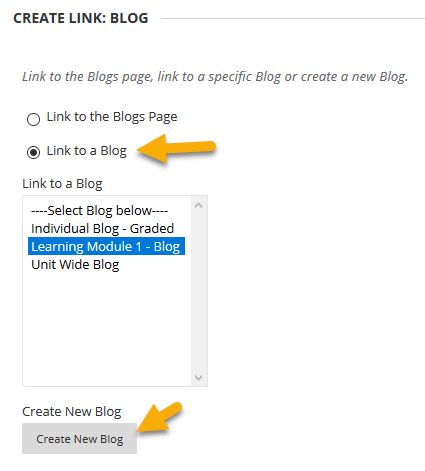 3. Linking
4. Linking within a Learning Module
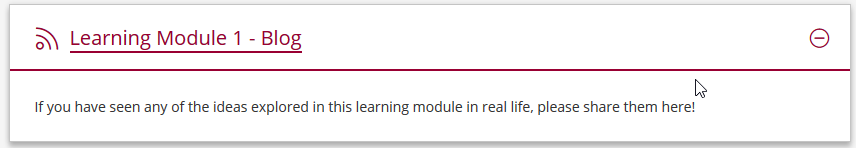 5. Link to all Blogs
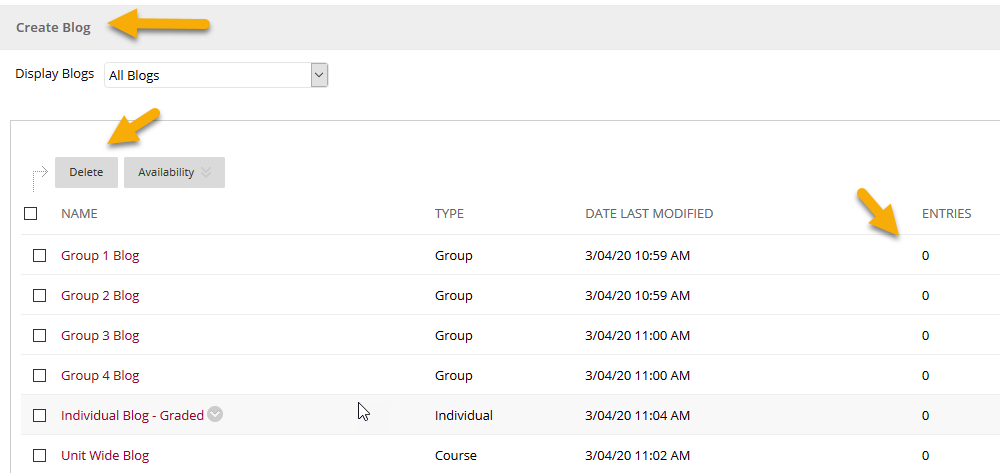 What does it look like?
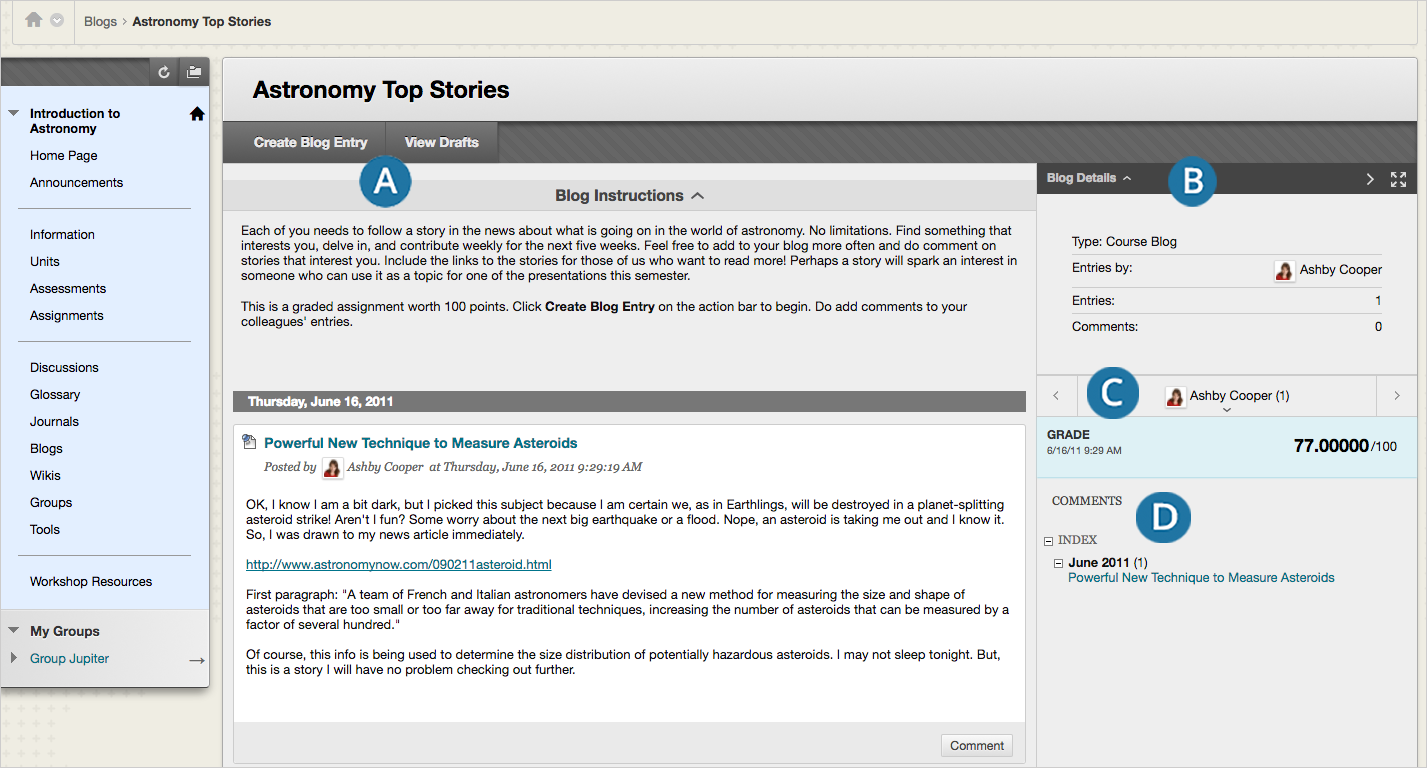 Group Blogs
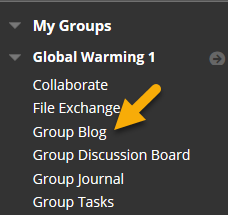 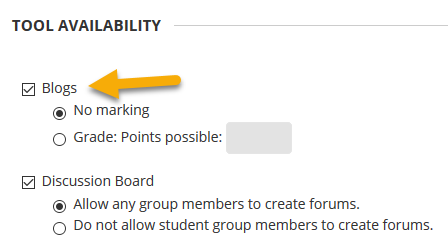 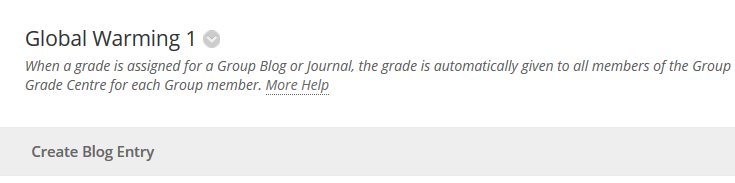 Journals
Journals – Video Overview
Key Options
Journals are typically for self-reflection, visible to student and instructor
Instructors can publish a journal to all.
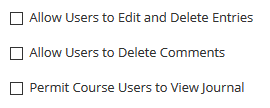 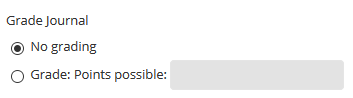 1. Adding to Side Menu
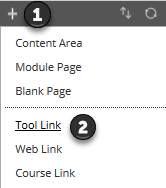 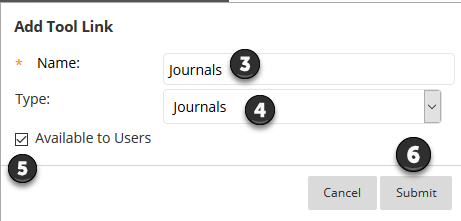 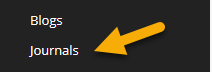 2. Adding to a Learning Module
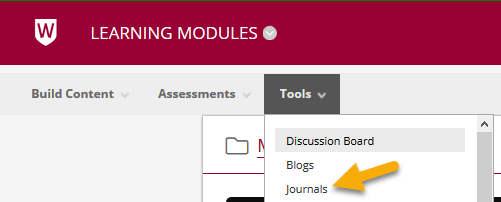 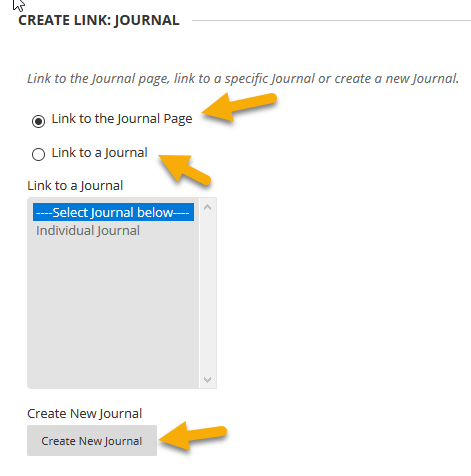 3. Linking
4. Linking within a Learning Module
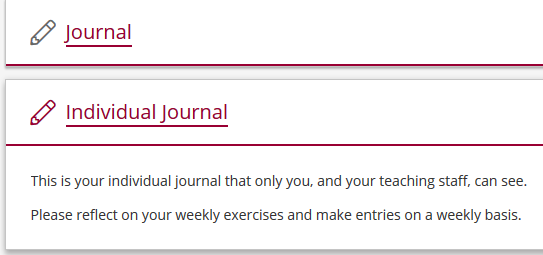 5. Link to all Journals
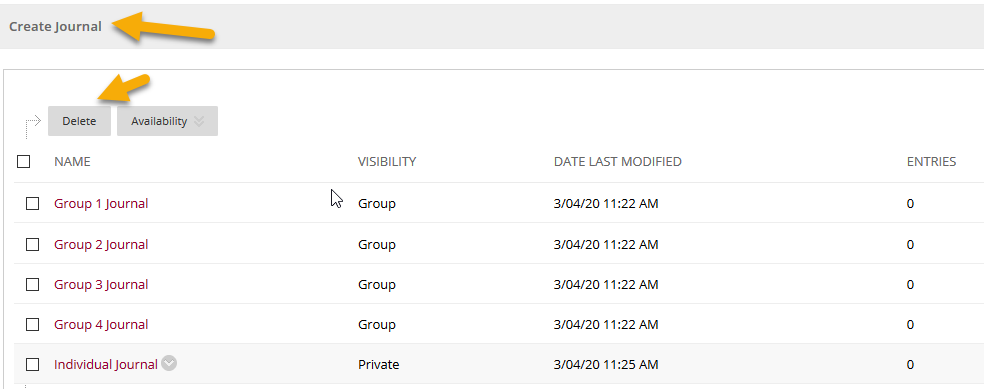 What does it look like?
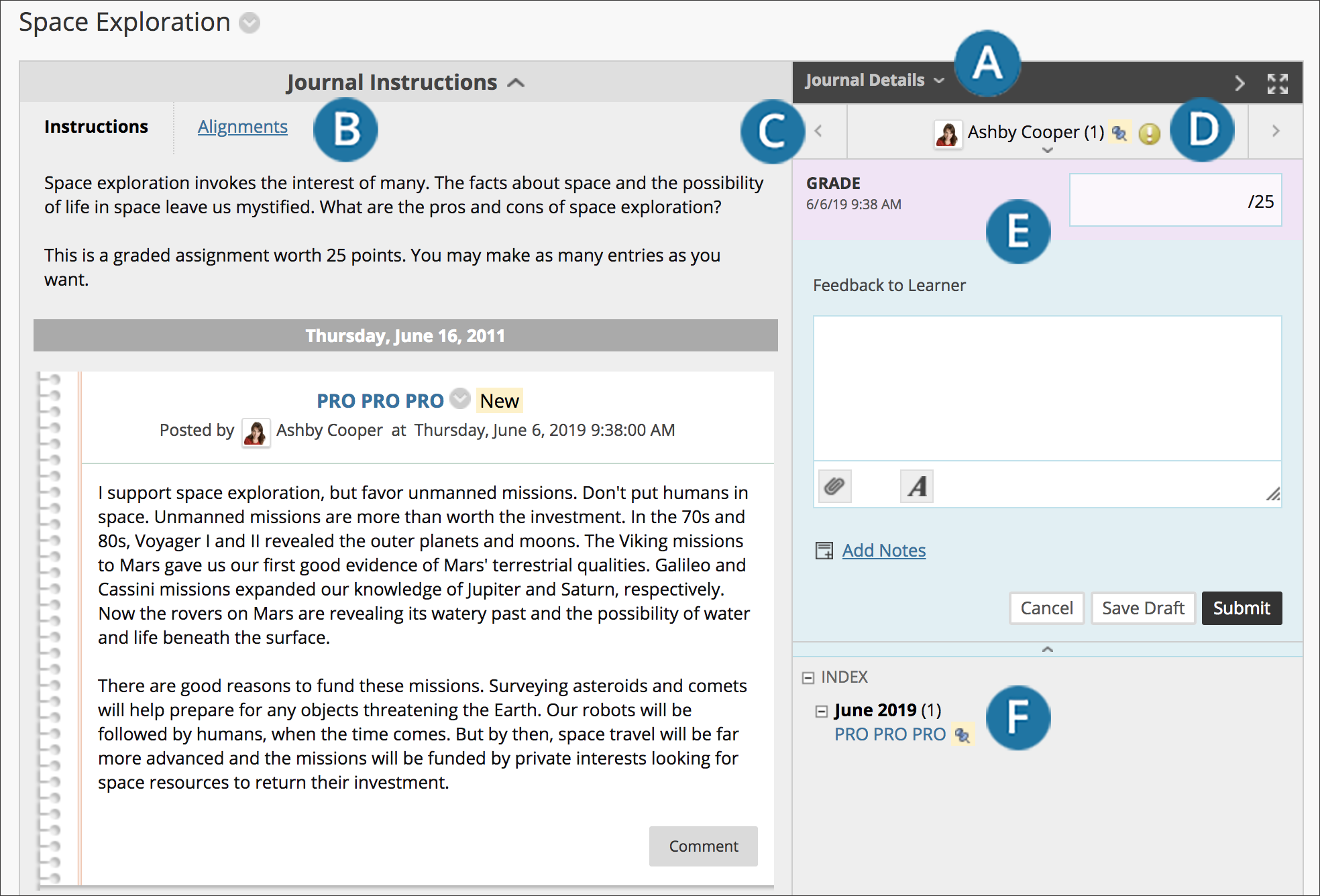 Group Journals
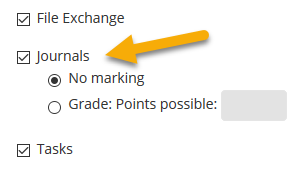 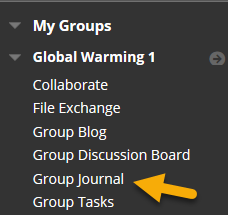 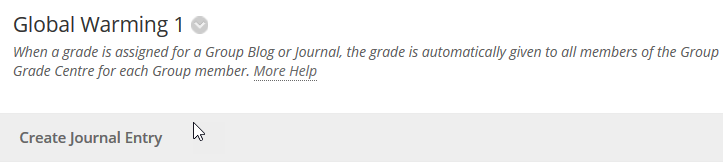 Further Information
Western Sydney Support Resources
https://dft.westernsydney.edu.au/support/
https://wsu.service-now.com/it
Bb Support Resources
Discussion Forums
Blogs
Journals


Bb & Accessibility
vUWS Accessibility
General vUWS Navigation
Discussion Forums
Need help?
Contact Us – dft@westernsydney.edu.au 
Contact IT – itservicedesk@westernsydney.edu.au
Thank you for attending.